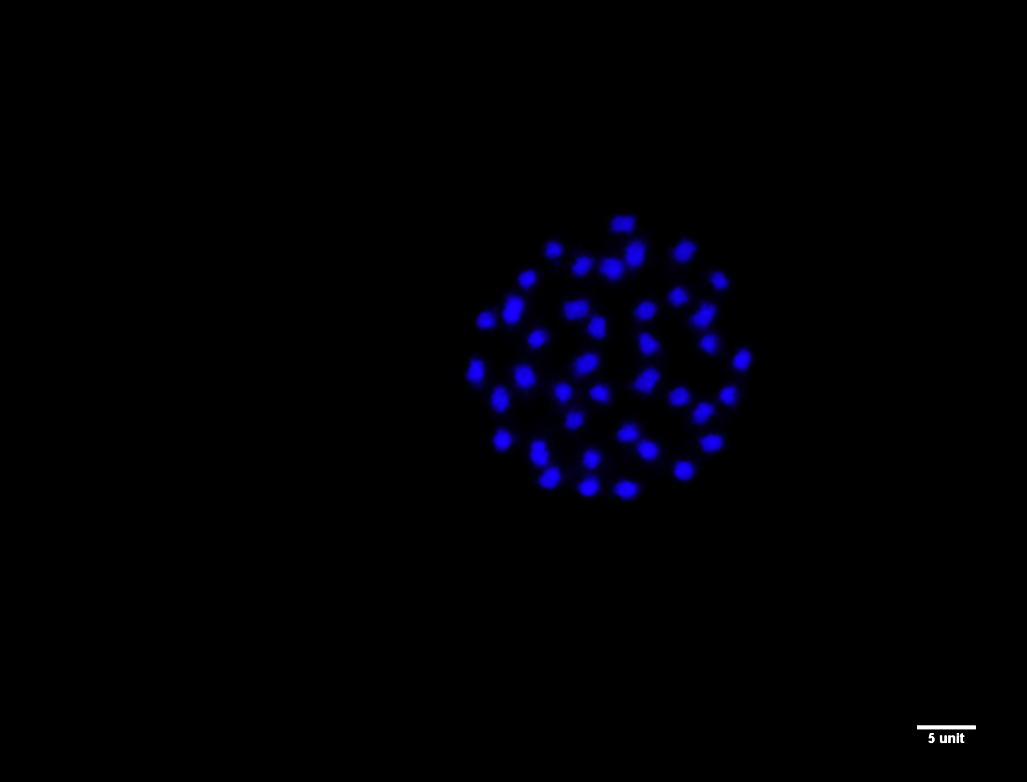 Bryaspis humularioides (2n=40)
Bryapsis lupulina (2n=40)
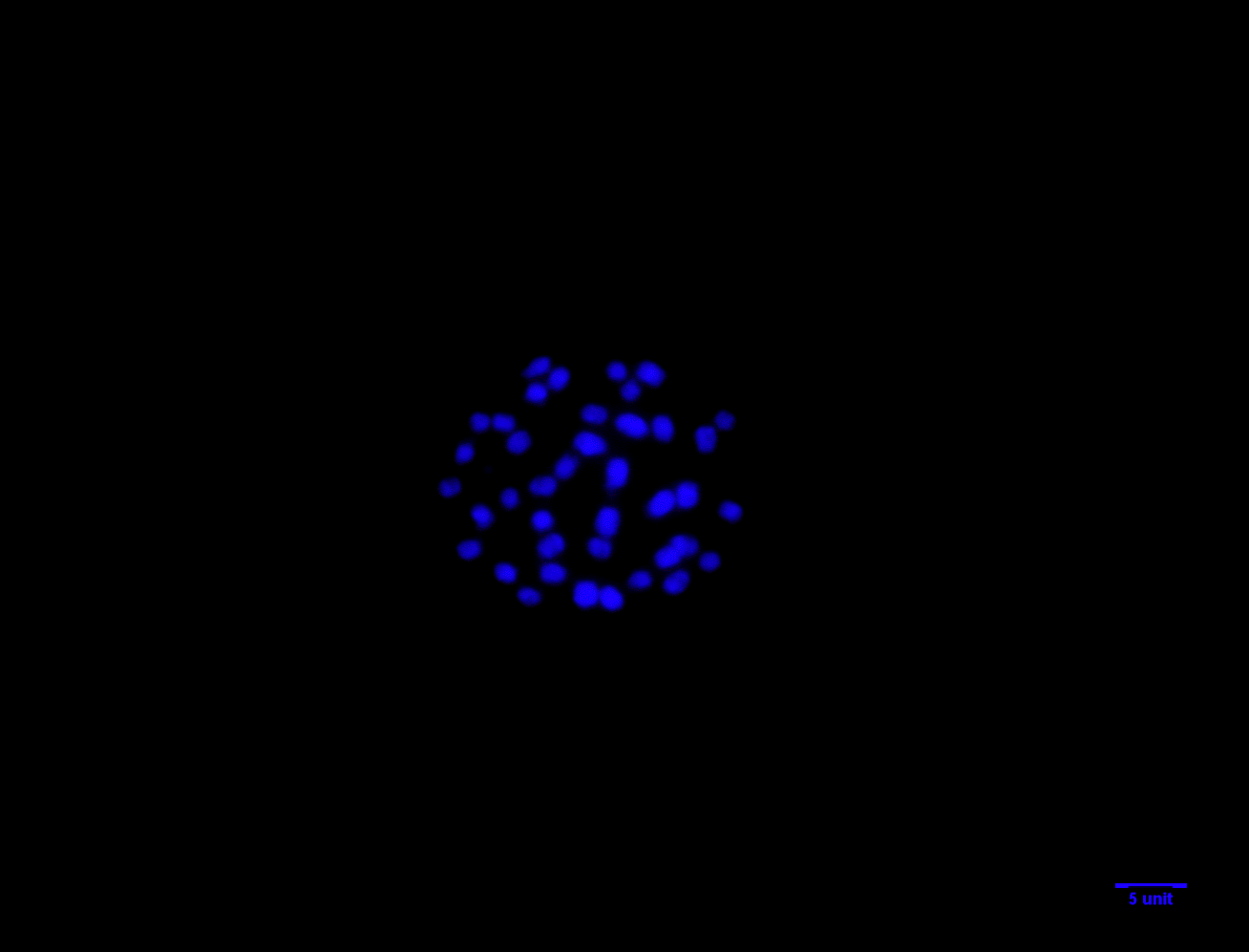 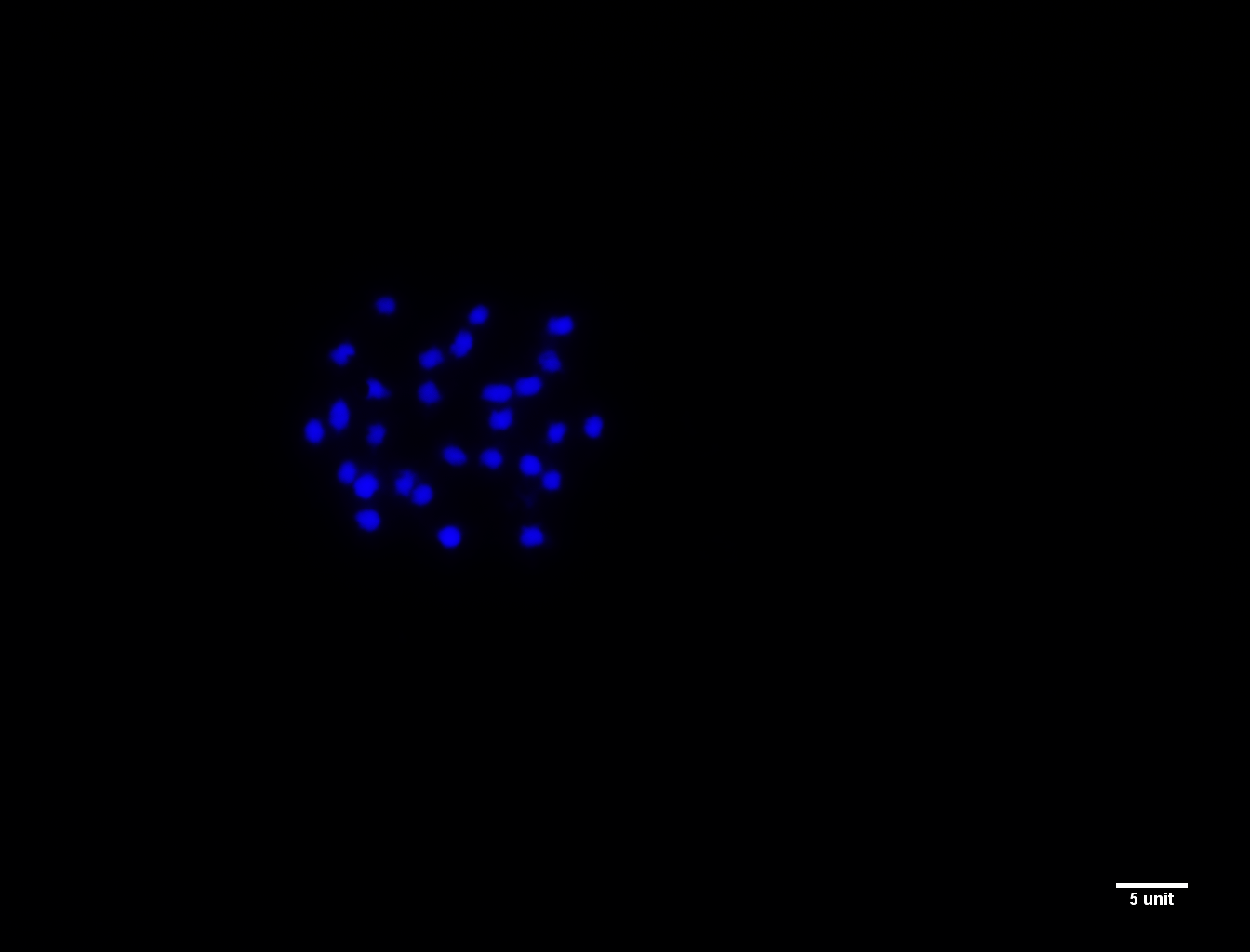 Cyclocarpa stellaris (2n=28)
Geissaspis tenella (2n=40)
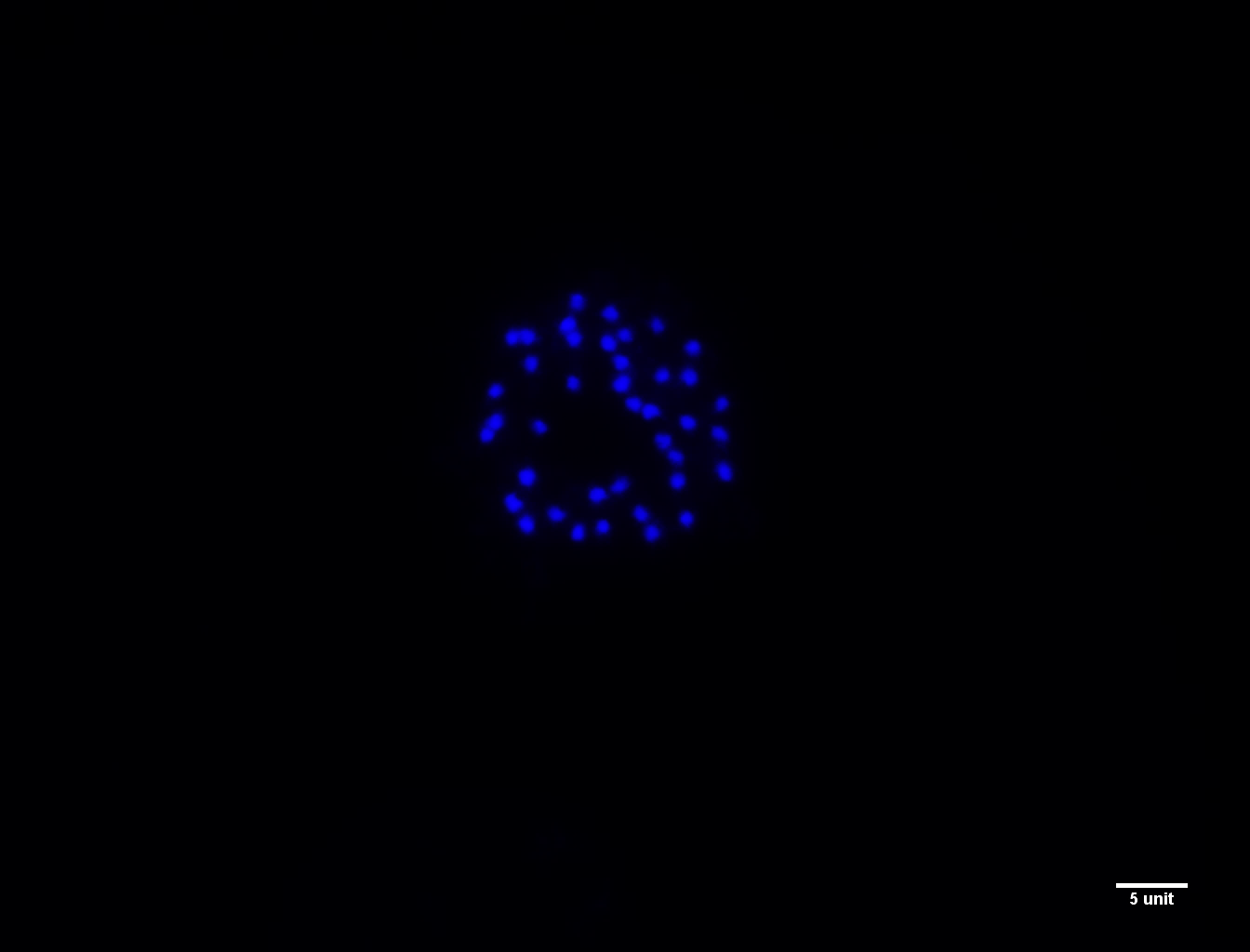 Geissaspis cristata (2n=40)
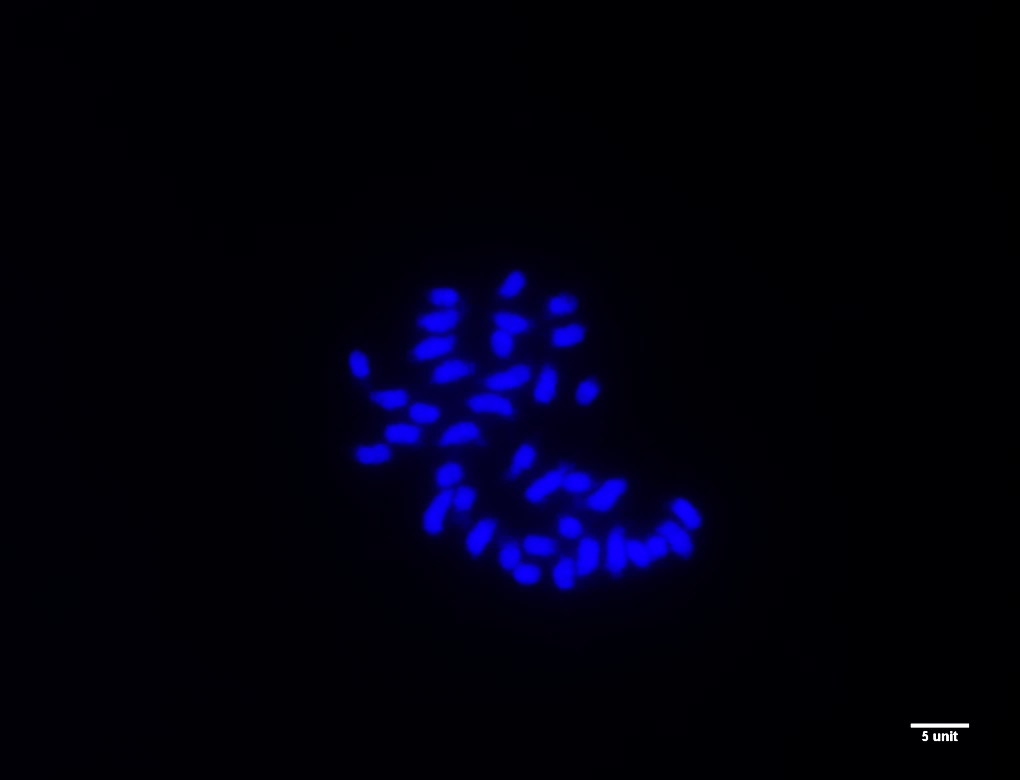 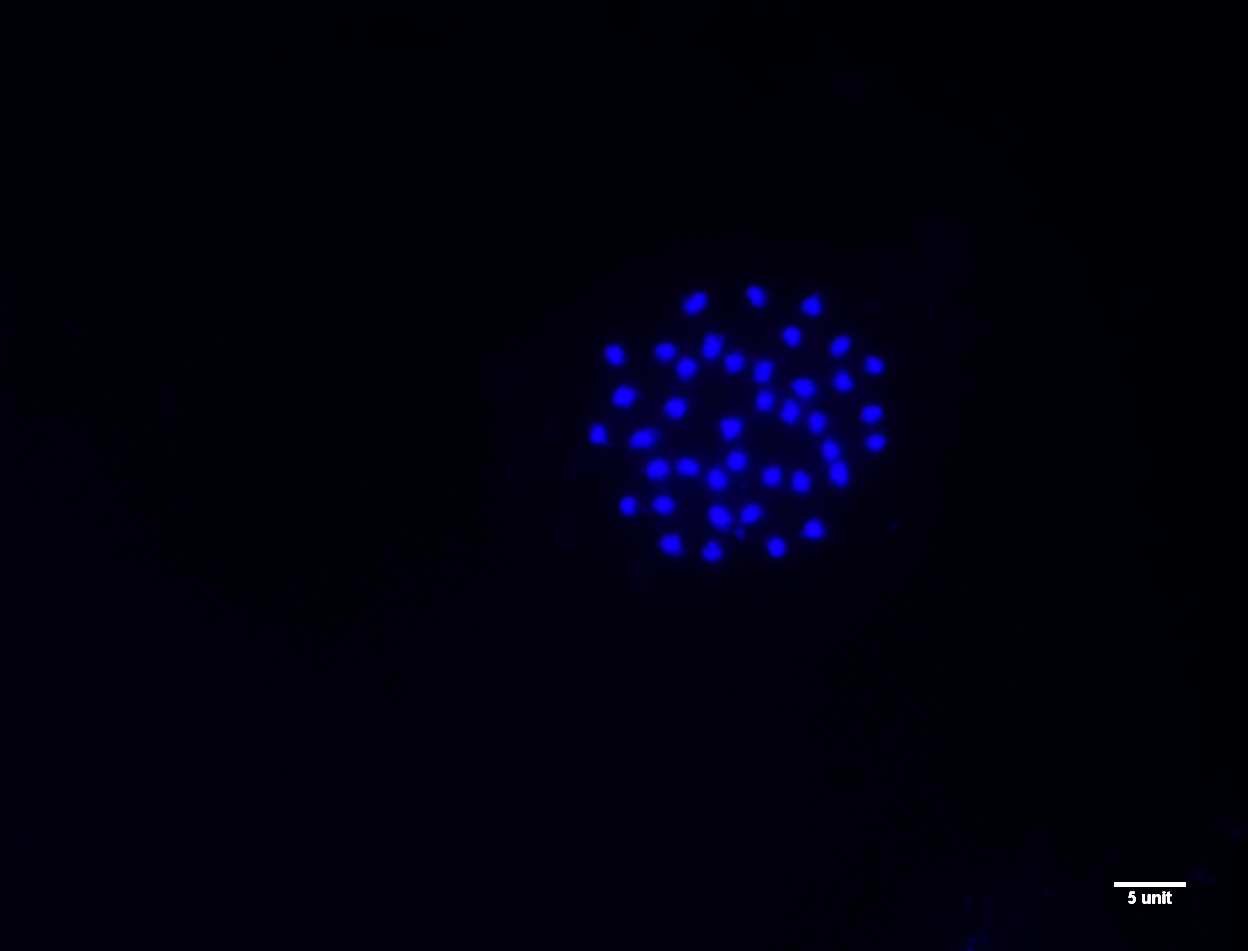 (Gtenella)
Humularia kapiriensis (2n=38)
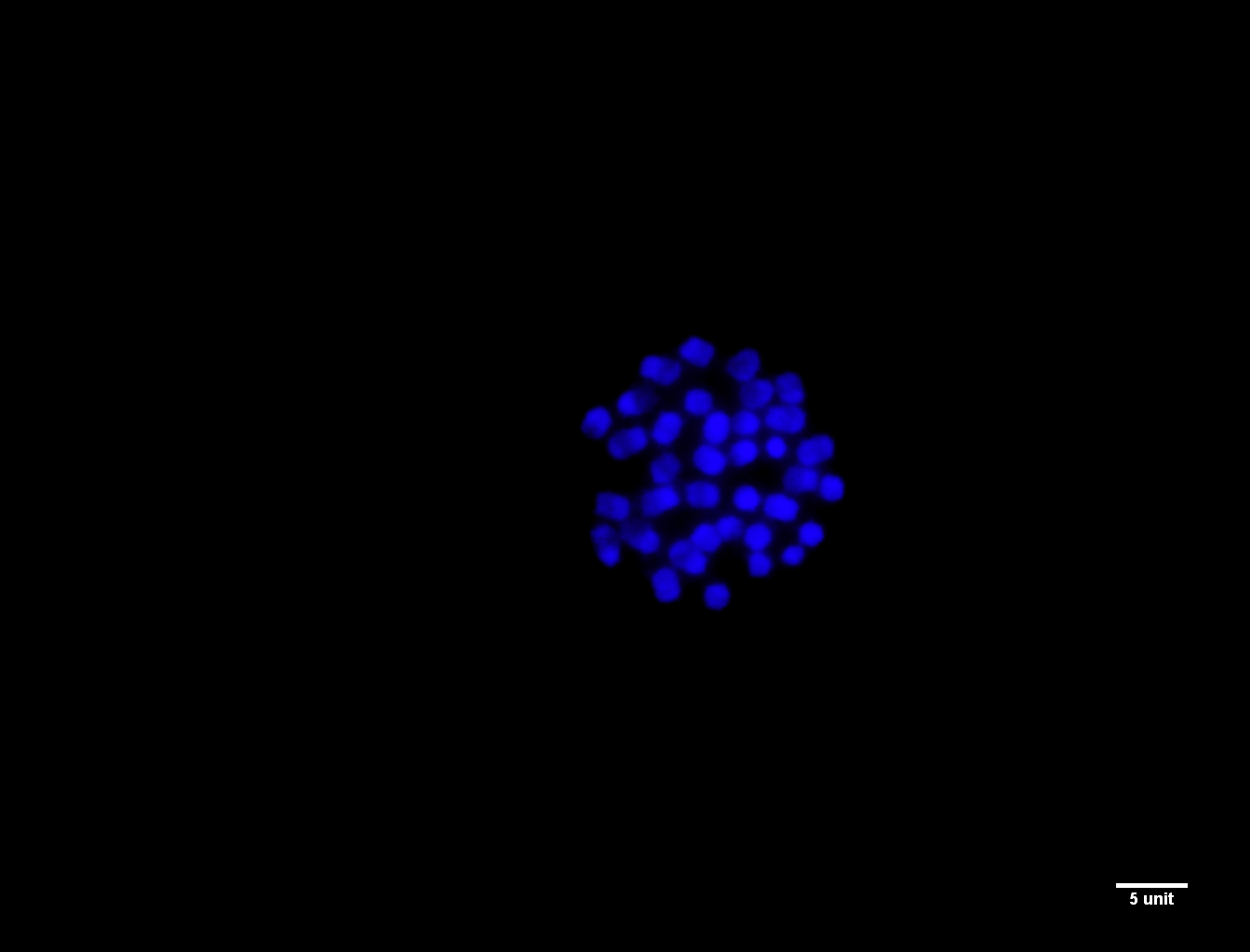 Kotschya strigosa (2n=36)
Kotschya africana (2n=32)
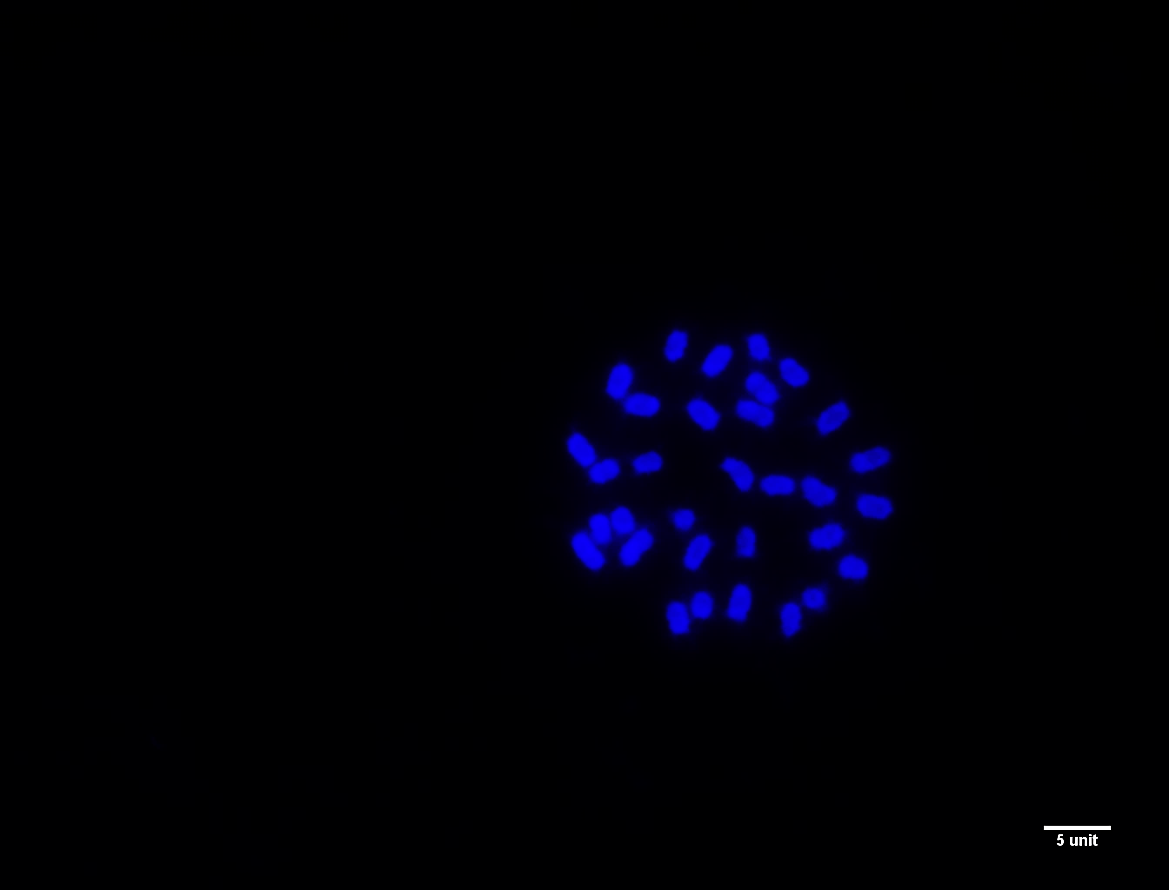 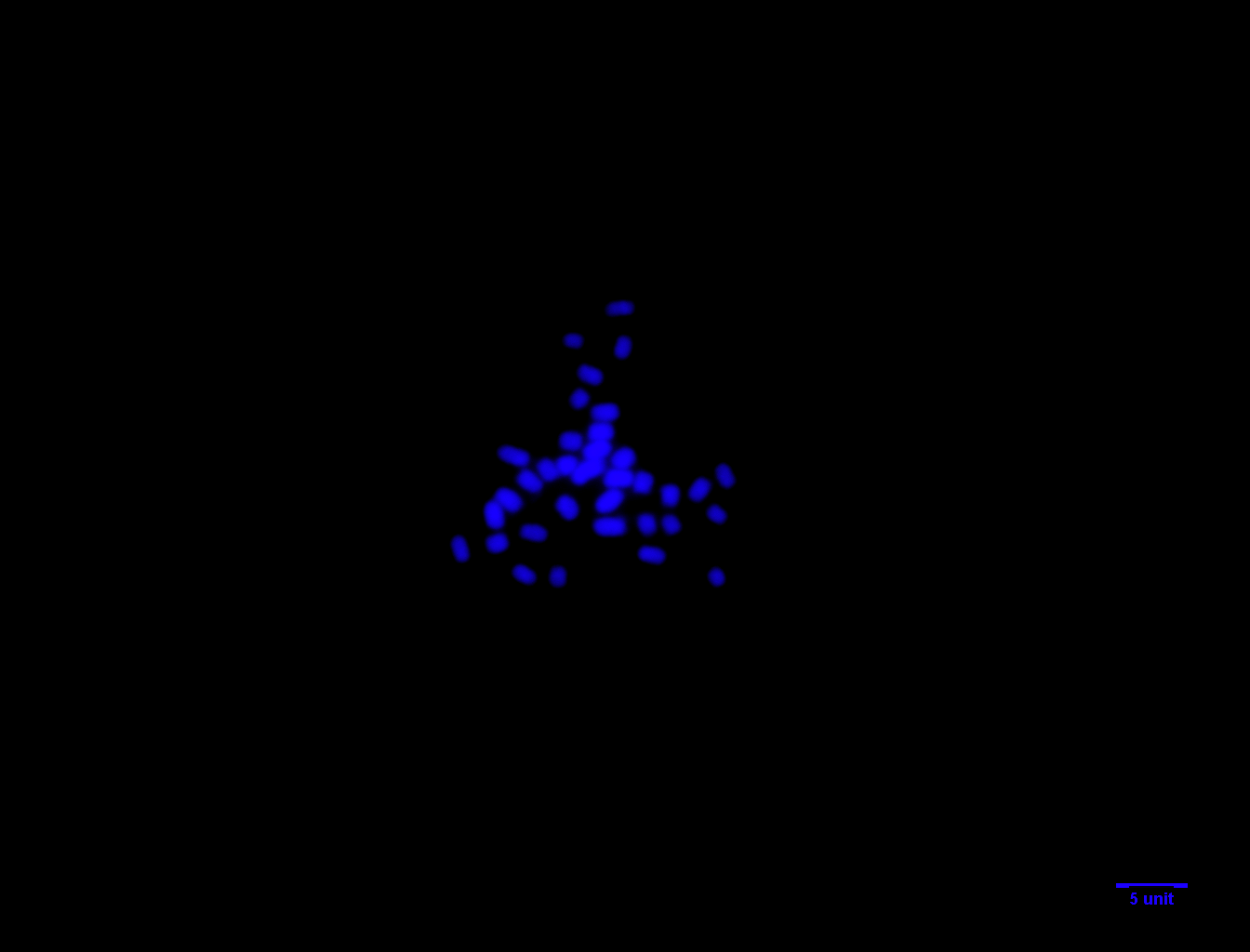 Kotschya lutea (2n=36)
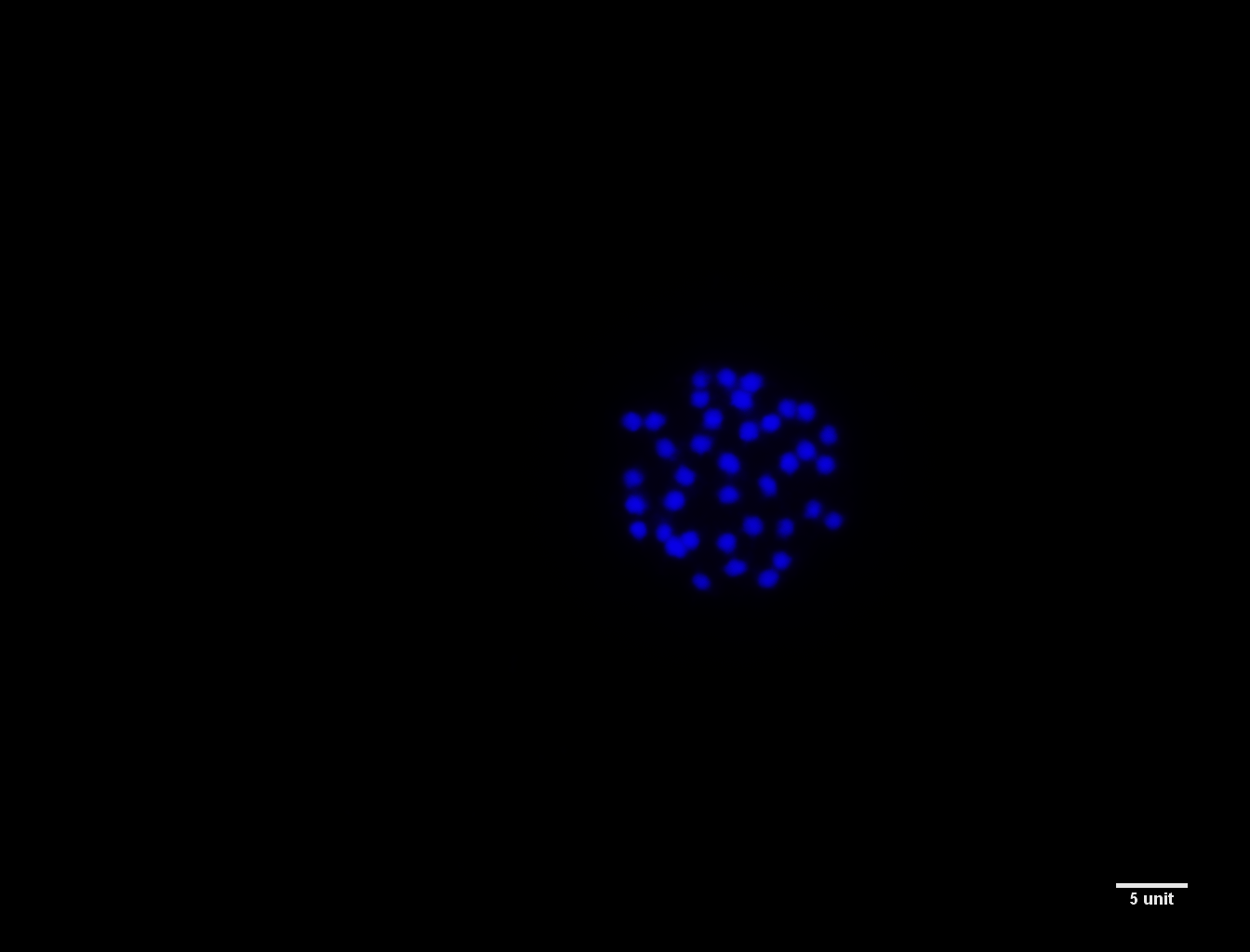 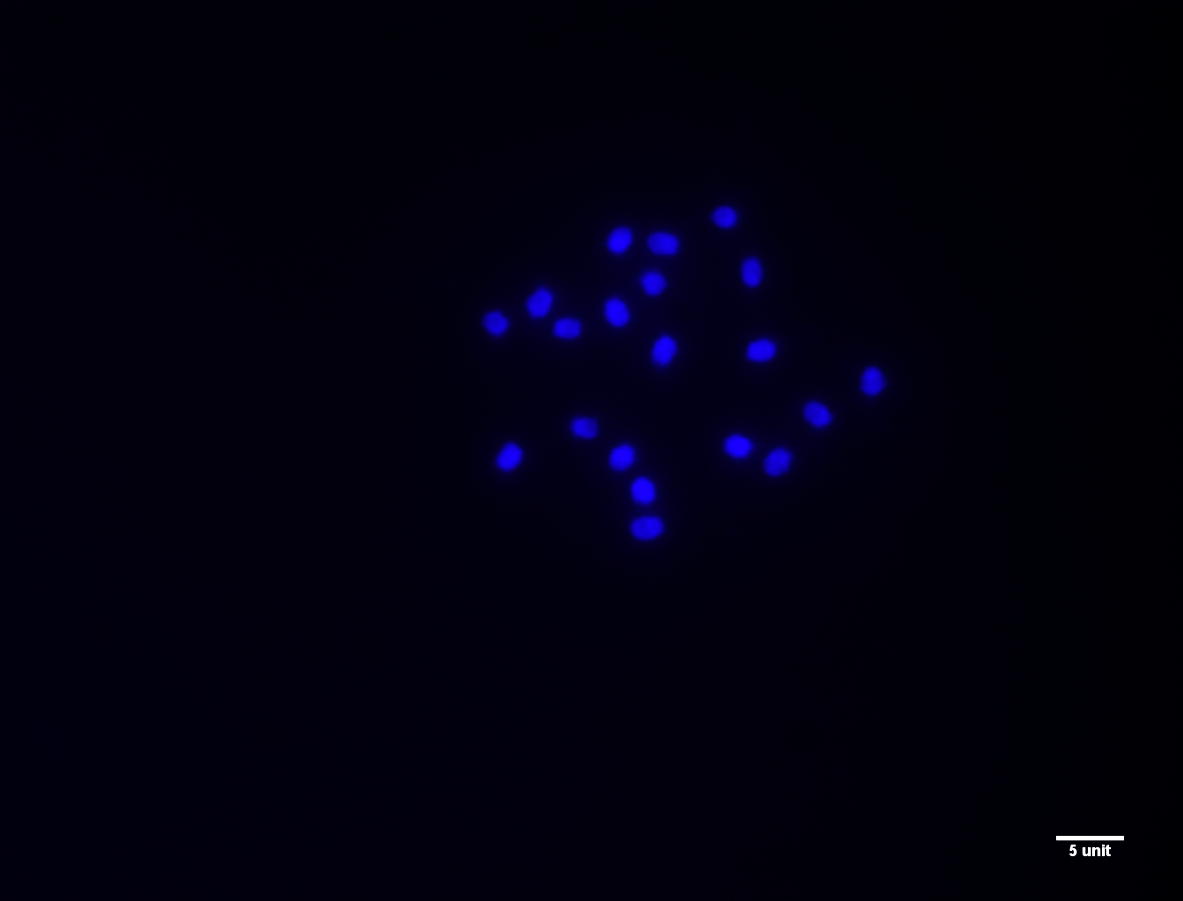 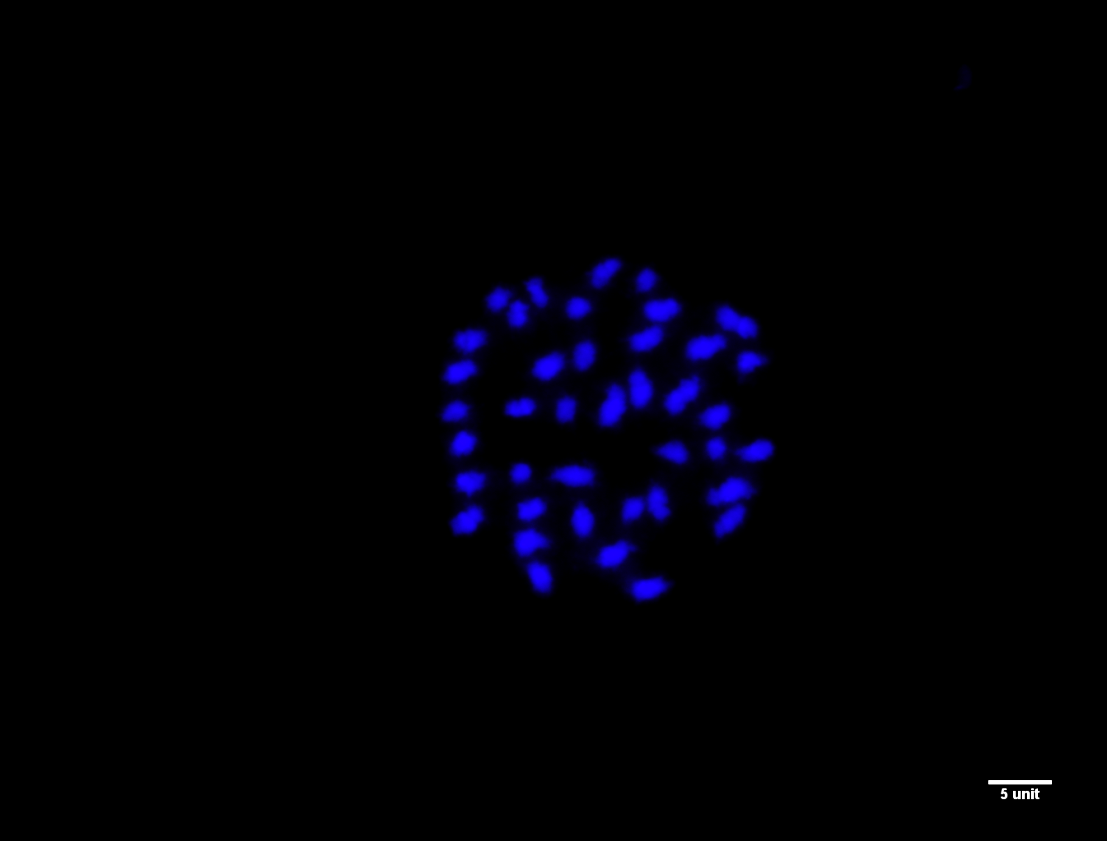 Smithia abyssinica (2n=40)
Smithia sensitiva (2n=38)
Soemmeringia semperforens (2n=20)